4 КЛАС
Електронне спілкування. Створення і надсилання електронних листів
Виконала: Дихнич Світлана Борисівна 
вчитель інформатики
Працюємо за комп’ютером
Увага! Під час роботи з комп’ютером дотримуйтеся правил безпеки та санітарно-гігієнічних норм.
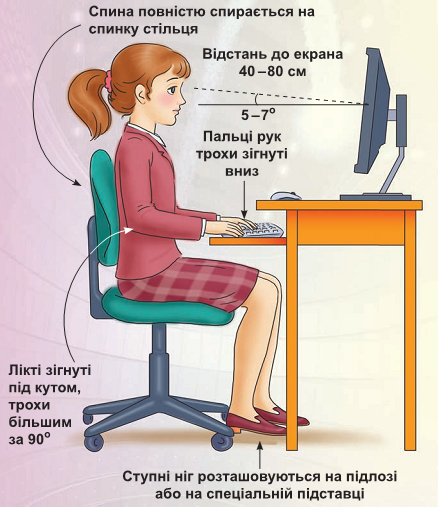 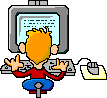 Дихнич Світлана Борисівна
Електронне спілкування
Є сайти та спеціальні програми, використовуючи які можна спілкуватися з друзями в режимі он-лайн, тобто миттєво. 
Ти вводиш з клавіатури своє повідомлення й одразу ж отримуєш відповідь від співрозмовника. Таке спілкування називається чат.
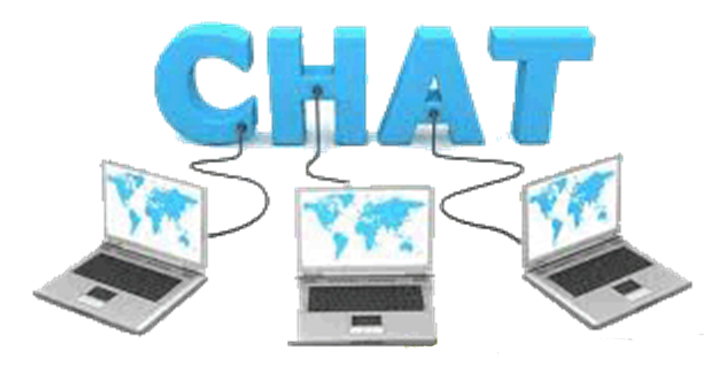 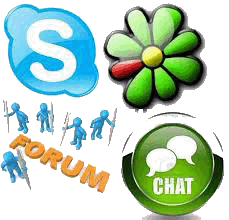 Дихнич Світлана Борисівна
Електронне спілкування
Якщо до комп'ютера приєднати навушники та мікрофон, то завдяки спеціальним комп'ютерним програмам можна спілкуватися по мережі Інтернет за допомогою голосу так само, як по телефону. А якщо в тебе і твого співрозмовника є веб-камера, ви зможете ще й побачити одне одного.
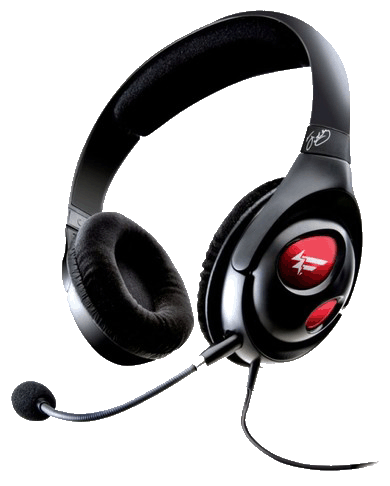 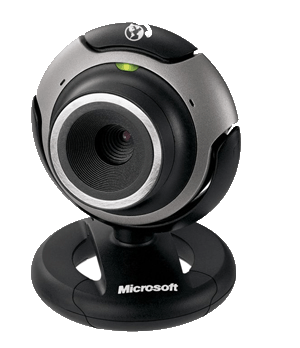 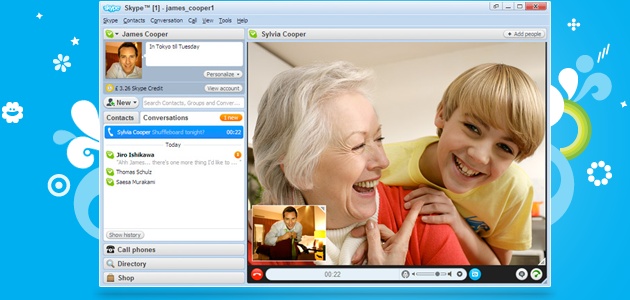 Дихнич Світлана Борисівна
Електронне спілкування
Усе більше й більше людей користуються електронною поштою.
Електронна   пошта   призначена   для   того, щоб люди могли обмінюватися електронними листами.
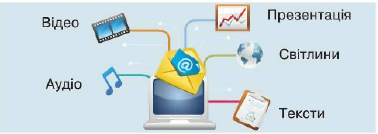 Дихнич Світлана Борисівна
Електронне спілкування
Для того щоб обмінюватися електронними листами» потрібно мати електронну поштову скриньку. Електронна поштова скринька міститься на сайті (поштовий сервер) і має свою адресу.
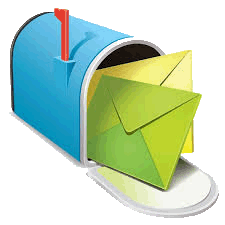 Дихнич Світлана Борисівна
Електронне спілкування
Адреса електронної скриньки складається з трьох частин. Перша частина — текст, що характеризує власника скриньки (ім'я користувача, або логін), друга частина — спеціальний символ @, третя частина — адреса сайта. Наприклад, petrenko_i@ukr.net.
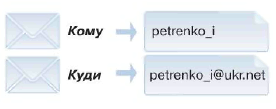 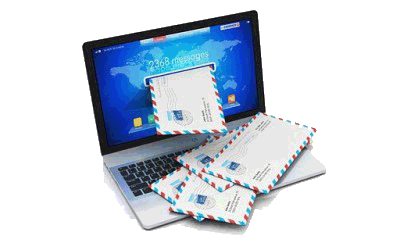 Дихнич Світлана Борисівна
Електронне спілкування
Щоб отримати або надіслати листа, потрібно відкрити свою поштову скриньку.
Для відкриття своєї поштової скриньки:
1. Запусти на виконання один з браузерів.
2. У меню закладок вибери сайт, на якому створено поштову скриньку
3. Введи логін своєї поштової скриньки і пароль доступу до неї.
Дихнич Світлана Борисівна
Електронне спілкування
Листи в поштовій скриньці розкладено по різних папках. Усі нові листи, що тобі надходять, потрапляють до папки Вхідні.
У списку листів можна побачити, від кого він і яка тема листа. Будь-який з них можна вибрати і прочитати.
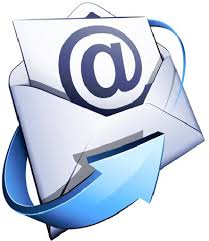 Дихнич Світлана Борисівна
УВАГА!
Ніколи не повідомляй пароль від поштової скриньки стороннім особам!
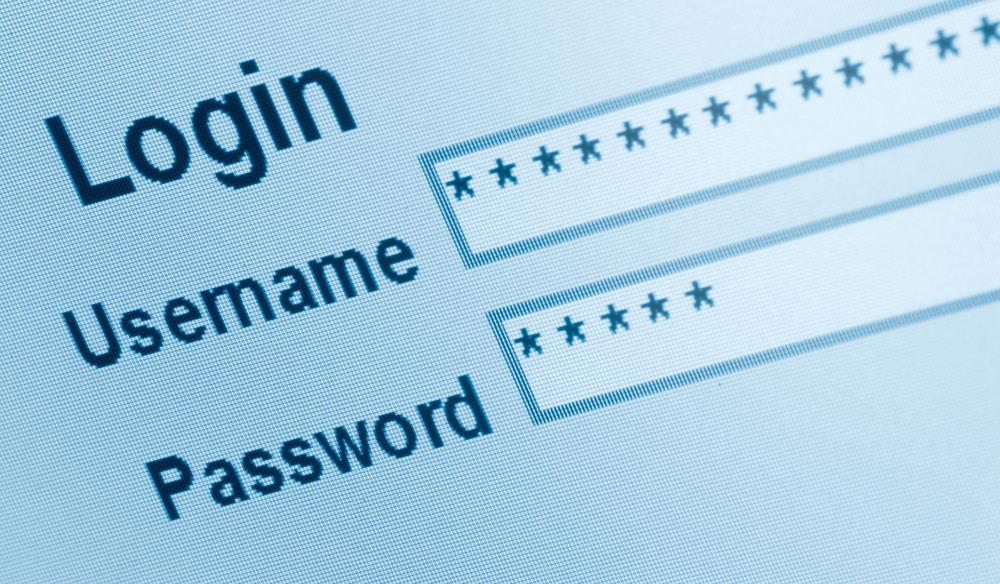 Дихнич Світлана Борисівна
Створення і надсилання листів
Щоб написати новий лист:
1. Відкрий поштову скриньку.
2. Вибери посилання Написати листа в лівій частині вікна.
3.У поле Кому введи адресу електронної пошти отримувача.
4.У поле Тема введи слово або кілька слів, що коротко пояснюють зміст листа.
5. У поле для введення тексту веди текст листа.
6. Вибери кнопку Надіслати. Лист буде надіслано адресату.
Дихнич Світлана Борисівна
Створення і надсилання листів
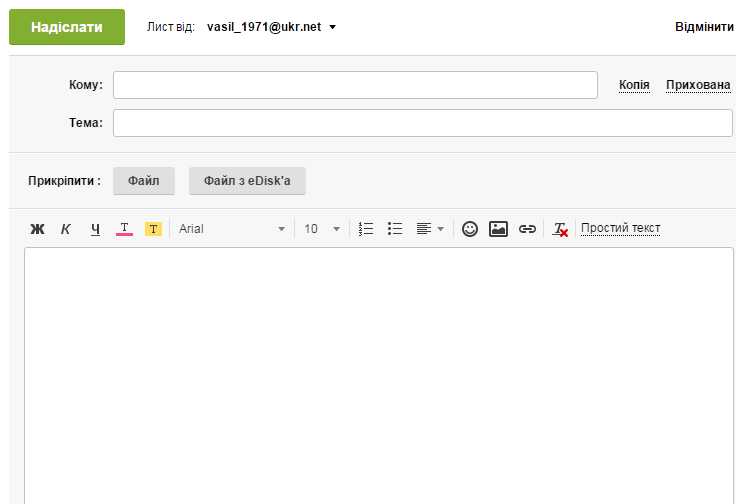 Елемент керування
Заголовок
Панель 
інструментів
Робоче поле
Дихнич Світлана Борисівна
Створення і надсилання листів
На отриманий лист можна відповісти, вибравши посилання Відповісти. При його виборі відкривається сторінка створення нового листа.
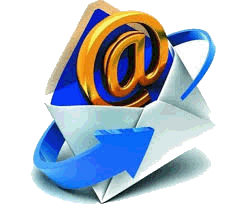 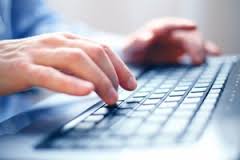 Дихнич Світлана Борисівна
Створення і надсилання листів
У полі Кому листа-відповіді буде автоматично введено адресу відправника листа, на який готується відповідь. Тема повторює тему отриманого листа, лише на початку додаються символи Re: (англ. reply — відповідь).
Текст відповіді можна вводити в будь-якому місці листа. При виборі кнопки Надіслати лист-відповідь буде надіслано
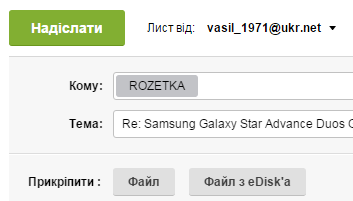 Дихнич Світлана Борисівна
Створення і надсилання листів
Електронна пошта — засіб спілкування людей. Загальні правила спілкування під час електронного листування не відрізняються від загальноприйнятих норм людського спілкування.
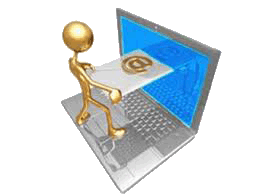 Дихнич Світлана Борисівна
Загальні правила спілкування під час електронного листування
починай текст листа з привітання, завершуй підписом;
не забувай вживати слова «будь ласка», звертаючись до кого-небудь із проханням;
дякуй за допомогу;
не надсилай у листах неперевірені дані;
намагайся писати грамотно.
Дихнич Світлана Борисівна
Створення і надсилання листів
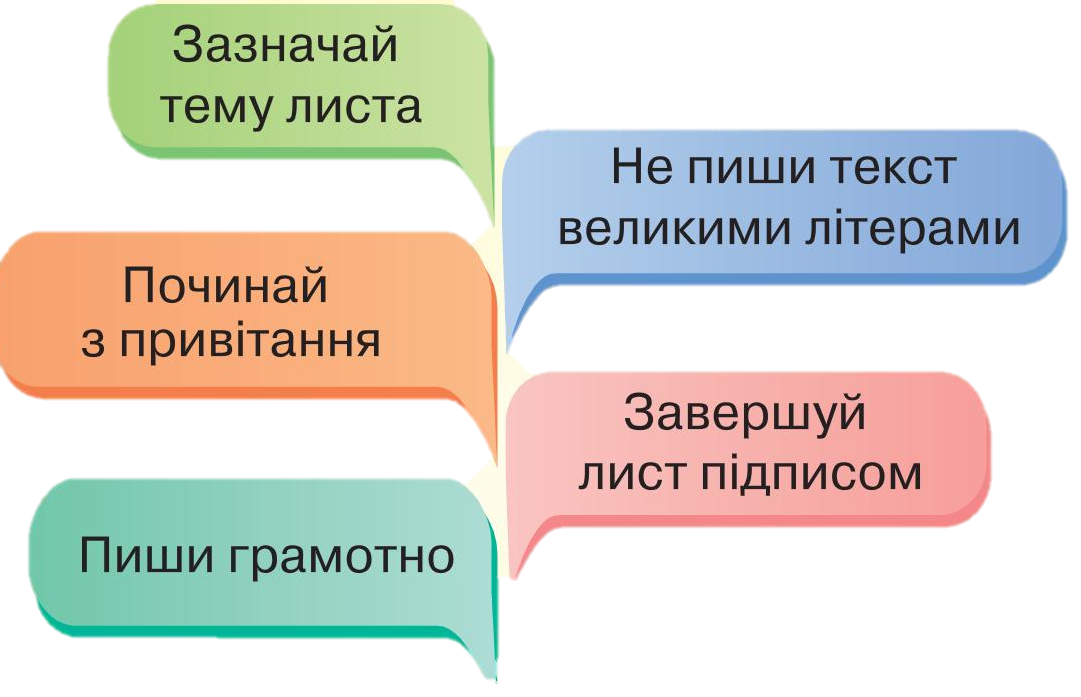 Дихнич Світлана Борисівна
Фізкультхвилинка
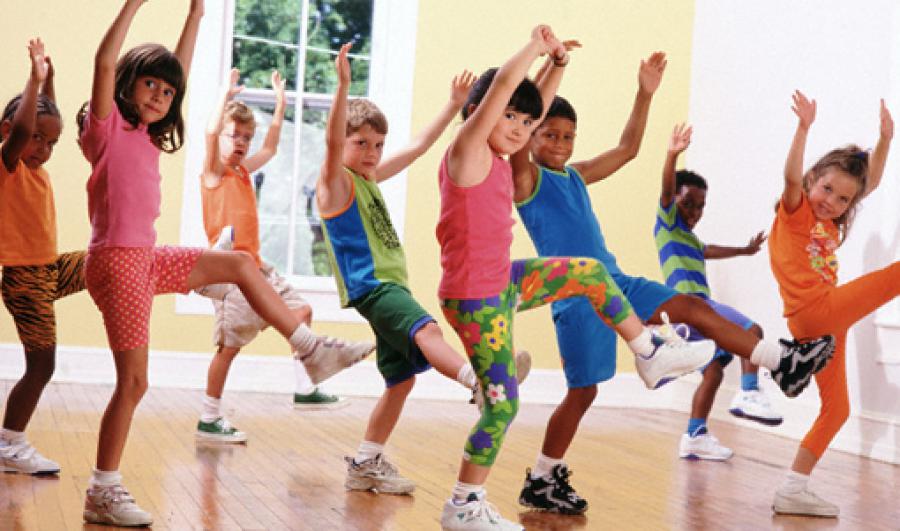 Дихнич Світлана Борисівна
Робота в зошиті  (ст. 36)
Завдання 1. Закінчи речення.
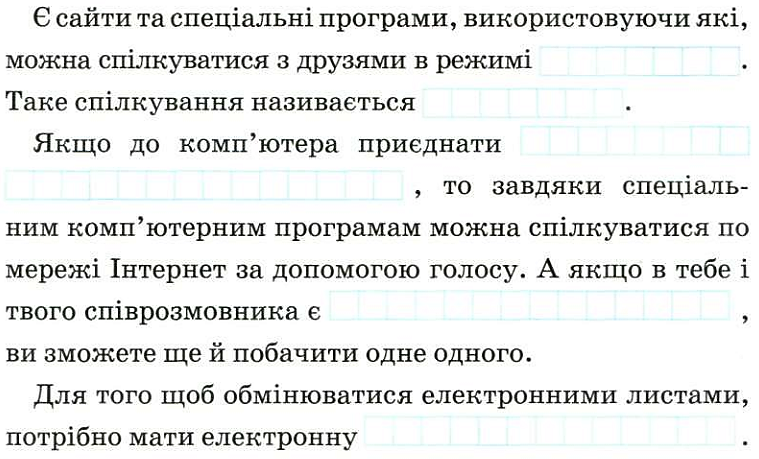 он-лайн
чат
навушники
і мікрофон
веб-камера
електронну скриньку
Дихнич Світлана Борисівна
Робота в зошиті  (ст. 36)
Завдання 2. Підпиши складові частини адреси електронної поштової скриньки.
Ім’я користувача або логін
Адреса сайта
Petrenko_i
ukr.net
@
Спеціальний символ
Дихнич Світлана Борисівна
Робота в зошиті  (ст. 36)
Завдання 3. Познач правильні, на твою думку, твердження.
Завжди повідомляй пароль від поштової 
скриньки стороннім особам.
Щоб отримати або надіслати листа, 
потрібно відкрити свою поштову скриньку.
Коли ти вводиш пароль, літери, що вводяться, 
не відображаються на екрані.
Дихнич Світлана Борисівна
Робота в зошиті  (ст. 36)
Завдання 4. У різних країнах цей значок називають по різному. В Італії — «равлик», у Швеції — «слон», у Фінляндії  його часто іменують «кішкою», в Україні — «песиком». Де використовується цей значок? Постав позначку у відповідному квадратику.
В адресі електронної 
поштової скриньки.
В імені файла.
У ключових словах.
В адресі сайта.
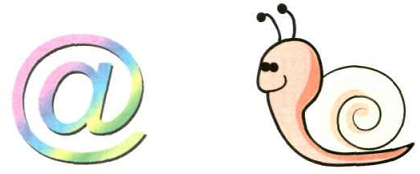 Дихнич Світлана Борисівна
Робота в зошиті
(самостійно)
Завдання 5. Пригадай правила заповнення судоку. Заповни головоломку.
Дихнич Світлана Борисівна
Робота в зошиті
(Відповідь)
Завдання 5. Пригадай правила заповнення судоку. Заповни головоломку.
Дихнич Світлана Борисівна
Робота в зошиті
Завдання 5. Знайди 5 способів розрізання прямокутника на 2 рівні частини так, щоб лінія розрізу проходила по сторонах клітинок. Намалюй.
Дихнич Світлана Борисівна
Робота в зошиті (ст. 38)
Завдання 1. Знайди слова, що заховались у прямокутнику.
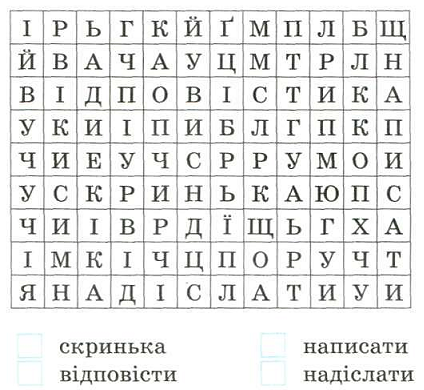 Написати.
Скринька.
Відповісти.
Надіслати.
Дихнич Світлана Борисівна
Робота в зошиті (ст. 38)
Завдання 2. Пронумеруй команди алгоритму написання нового листа.
1
3
У поле Кому  введи адресу електронної 
пошти отримувача.
У поле Тема введи слово або кілька слів, 
що коротко пояснюють зміст листа.
Вибери посилання Написати листа в лівій 
частині вікна.
Відкрий поштову скриньку.
Вибери кнопку Надіслати.
У поле для введення тексту введи текст листа.
4
2
5
6
Дихнич Світлана Борисівна
Робота в зошиті (ст. 38)
Завдання 3. Запиши алгоритм створення і надсилання відповіді на одержаний електронний лист.
Вибери кнопку Відповісти.
У поле для введення тексту введи 
     текст листа.
Вибери кнопку Надіслати. 
    Лист буде надіслано адресату.
Дихнич Світлана Борисівна
Робота в зошиті
Завдання 3. Познач фрагменти, потрібні для завершення малюнка.
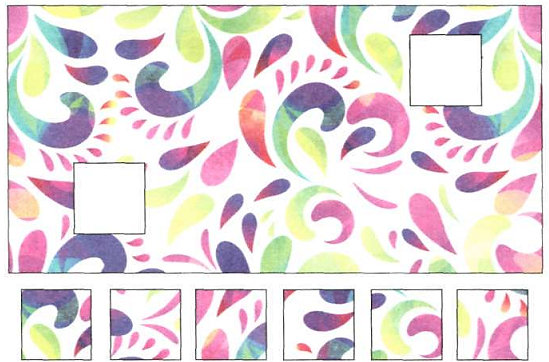 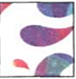 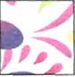 Дихнич Світлана Борисівна
Домашнє завдання
Зошит ст. 36-39
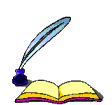 Дякую за увагу!
Дихнич Світлана Борисівна